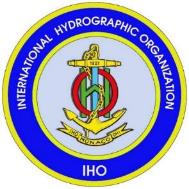 International Hydrographic Organization (IHO)
Mustafa Iptes, 
Director, IHO
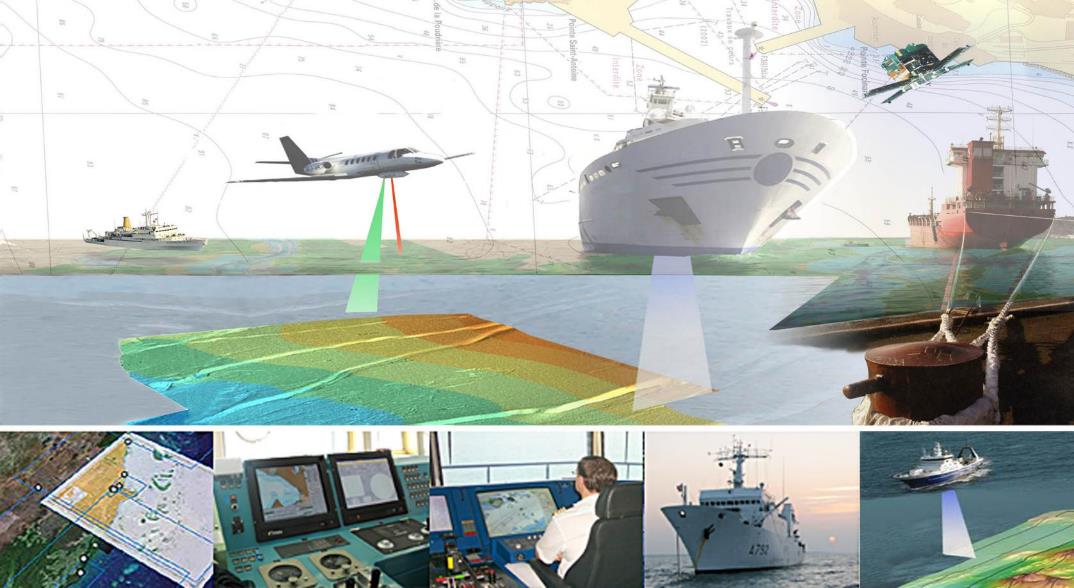 OUTLINE

Introduction
Hydrography – What is it?; Uses & Benefits; Who is responsible for it?
The IHO and Current Activities
Conclusion
Hydrography -  (Definition)
Hydrography is the branch of applied sciences which deals with the measurement and description of the physical features of oceans, seas, coastal areas, lakes and rivers, as well as with the prediction of their change over time, for the primary purpose of safety of navigation and in support of all other marine activities including economic development, security and defence, scientific research, and environmental protection.
The International Hydrographic Organization
The Need for Hydrography
what is hydrography ?
how is it done ?
what do we do in Monaco ?
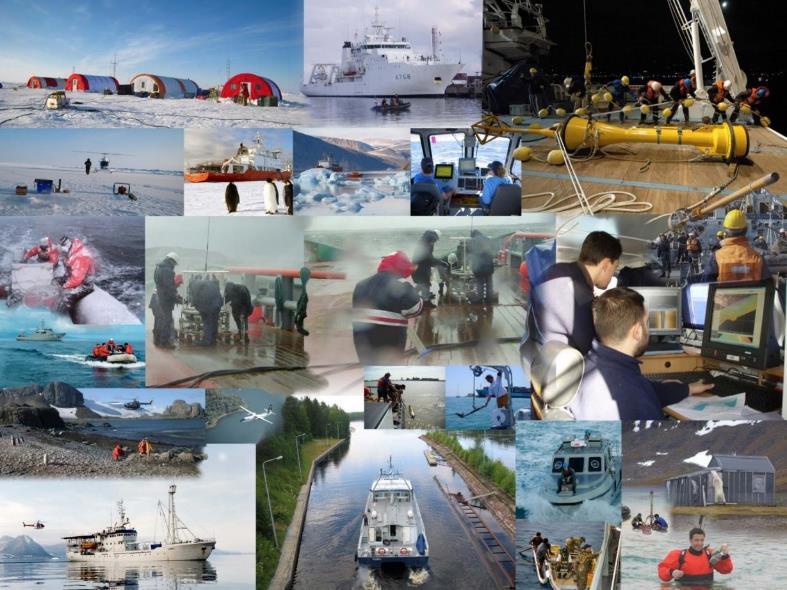 Hydrography is ….
- measuring and describing the physical features of oceans, seas, coastal areas, lakes and rivers
for : 
- safety of navigation
- protecting the marine environment
- other marine activities including 
- economic development
- security and defence
- scientific research
Hydrography Involves
The collection of hydrographic data
The production of nautical charts and publications
The dissemination of Maritime Safety Information (MSI)
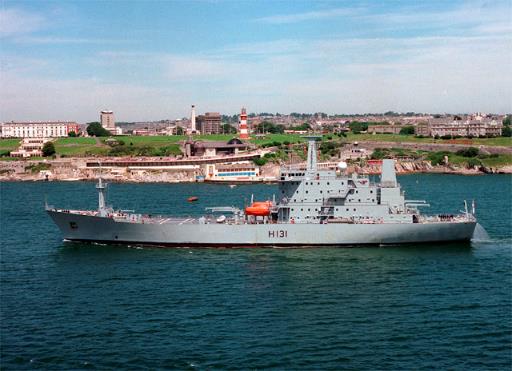 survey ships
survey boats
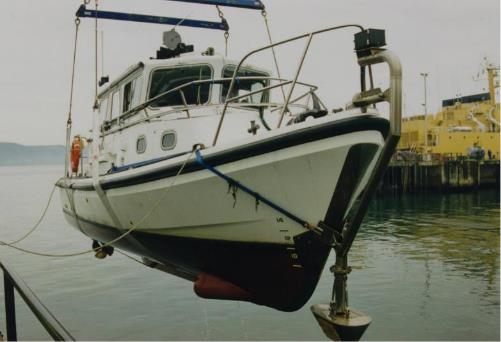 Hydrographic surveying ….
echo sounder
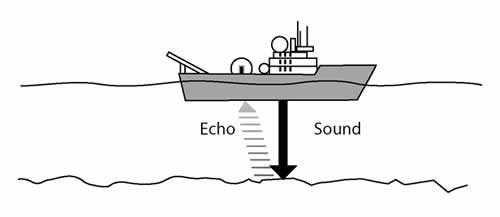 multi-beam echo sounder
LiDAR – Light Detection And Ranging
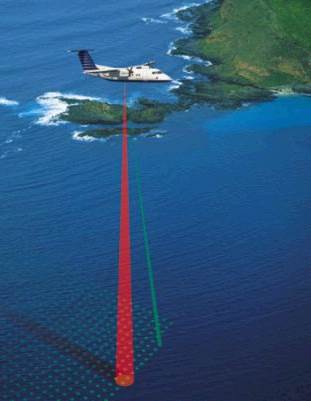 Seafloor searching ….
sonar - SOund Navigation And Ranging
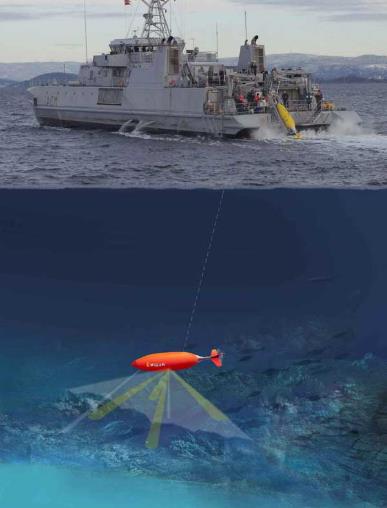 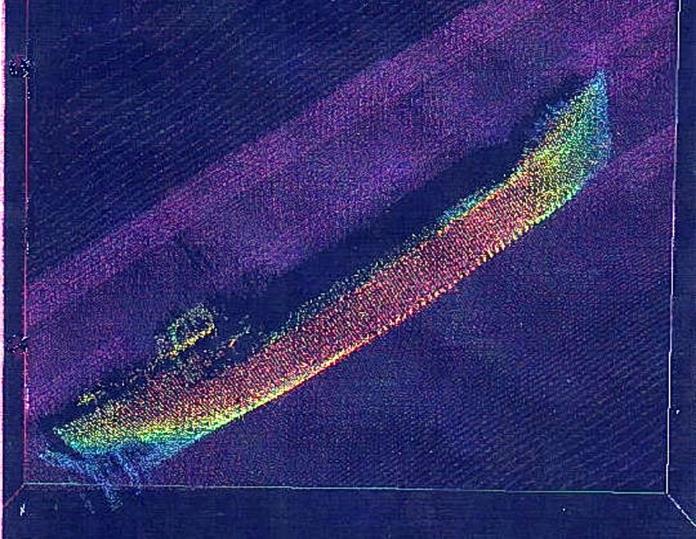 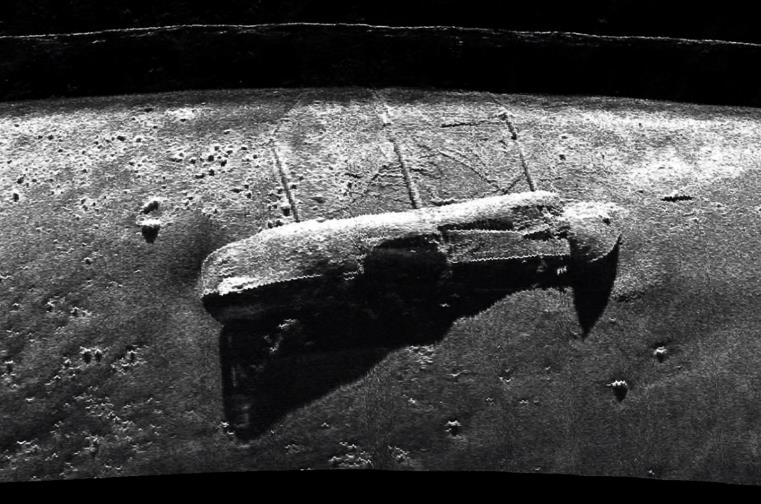 Calibration ….
sound velocity
 temperature
 salinity
 depth
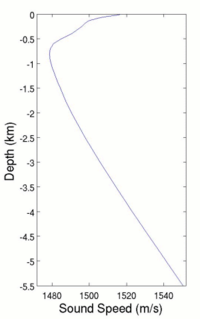 Tides ….
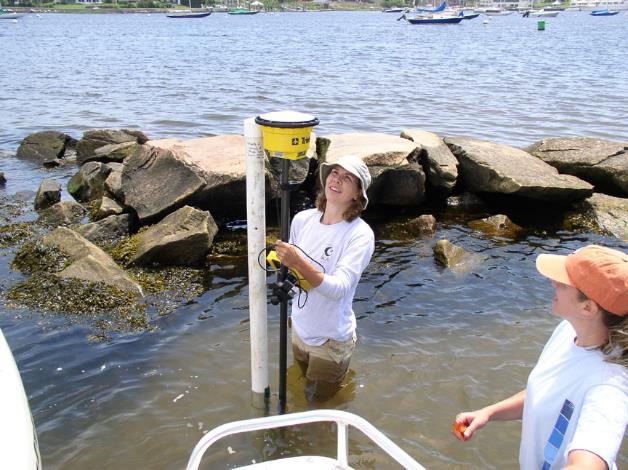 Processing the data ….
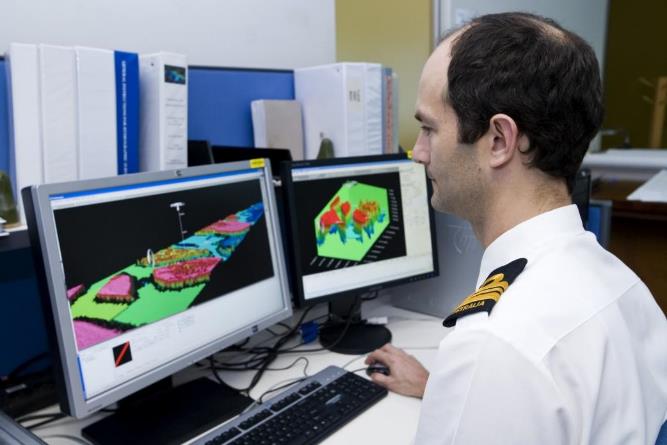 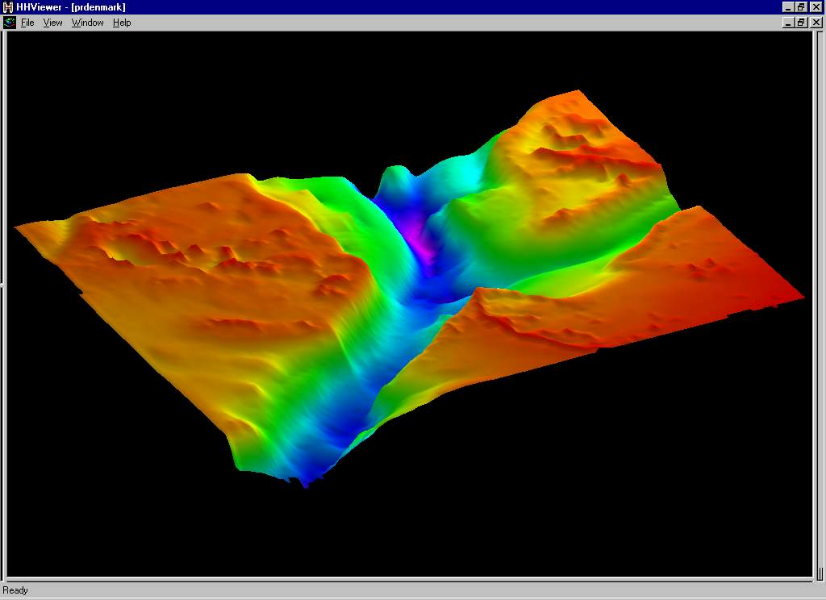 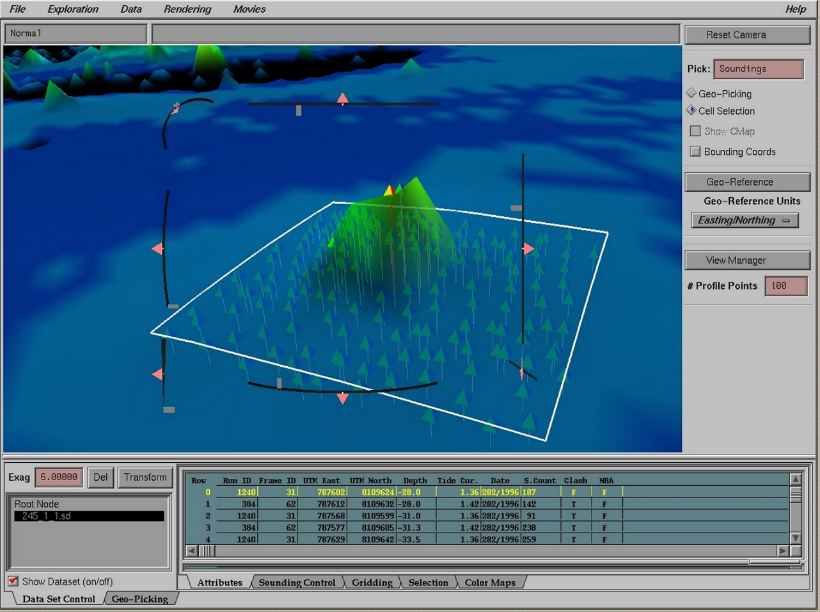 Making a chart ….
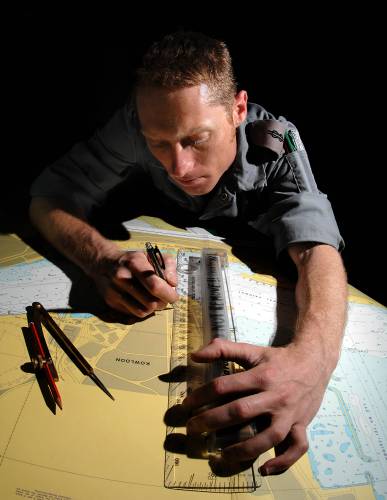 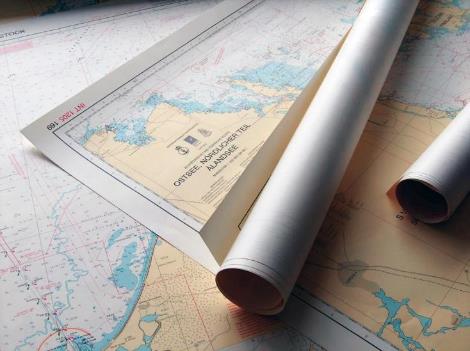 paper charts
electronic charts
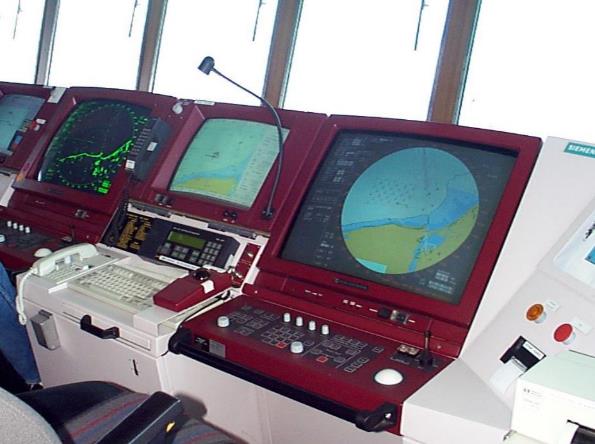 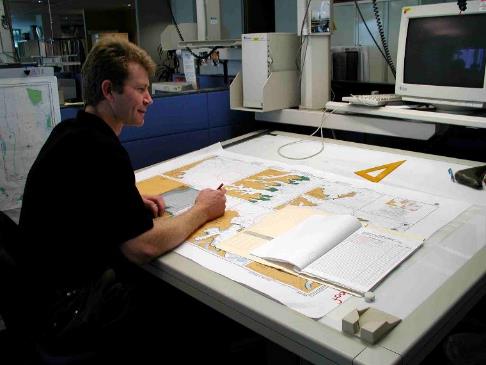 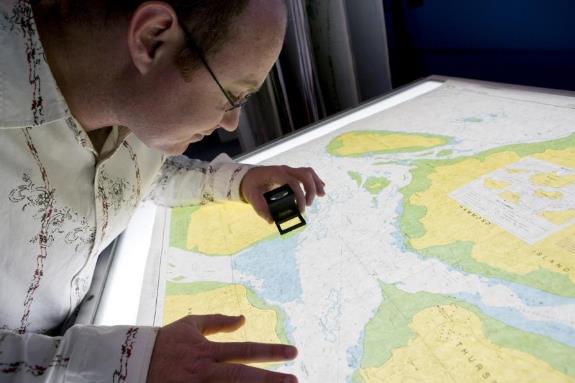 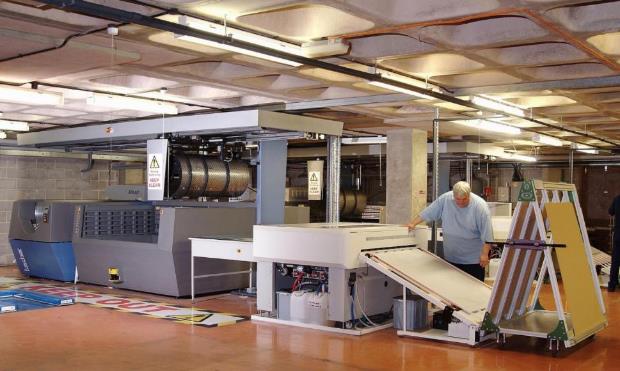 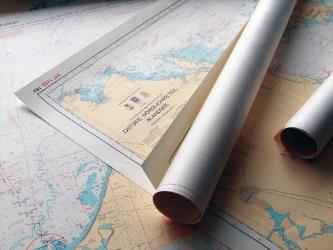 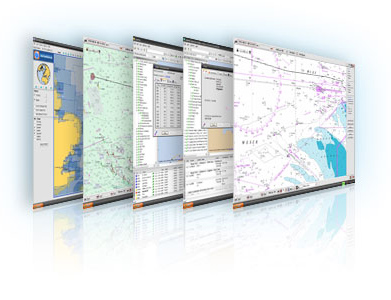 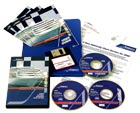 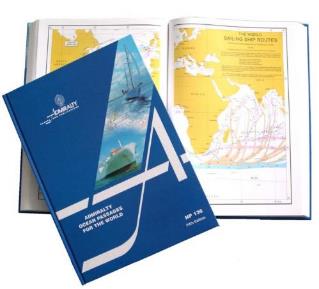 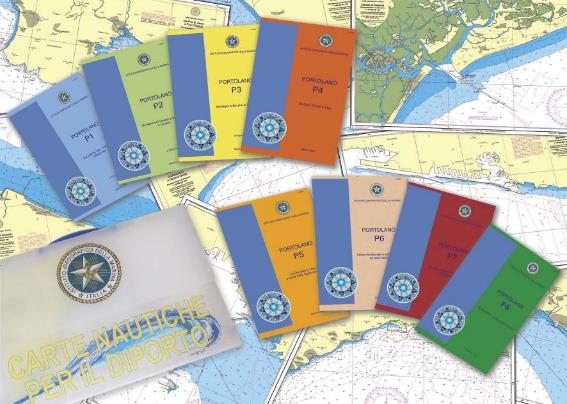 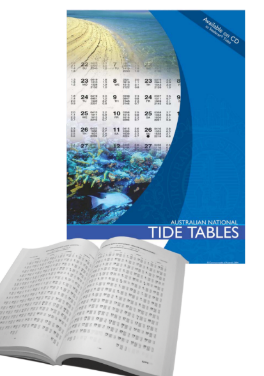 tide tables
 sailing directions
 lists of lights and radio signals
Role of the IHO
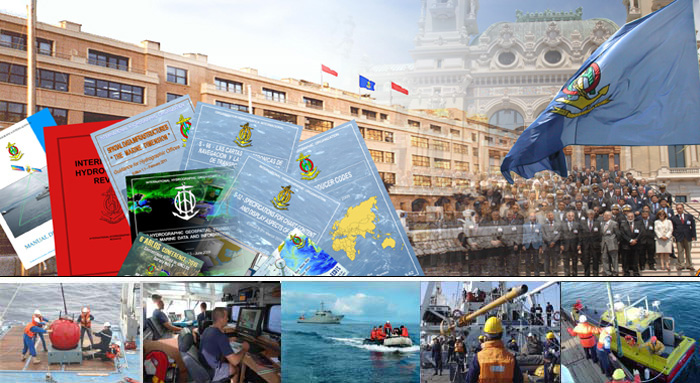 INTERNATIONAL HYDROGRAPHIC ORGANIZATION (IHO)
intergovernmental consultative and technical organization
established in 1921
to support safety of navigation and the protection of the marine environment
History of the IHO
1908	International Congress of Navigation, St Petersburg
1912	International Maritime Conference, St Petersburg
1919	International Hydrographic Conference, London
1921	IHB established by 24 nations in Monaco
1970	International Convention: established
2005	Protocol of Amendments to the IHO Convention
2016      Revised IHO Convention entered into force on 8 November
IHO Programmes
raising awareness on importance of hydrography
setting international standards and guidelines
coordination of regional and global nautical charting services
hydrographic capacity building
The IHO Secretariat in Monaco
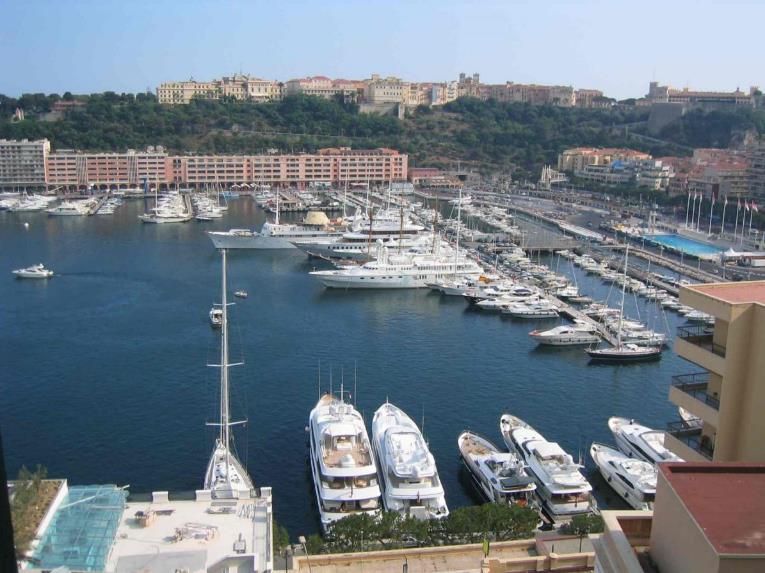 The IHO MANAGEMENT TEAM
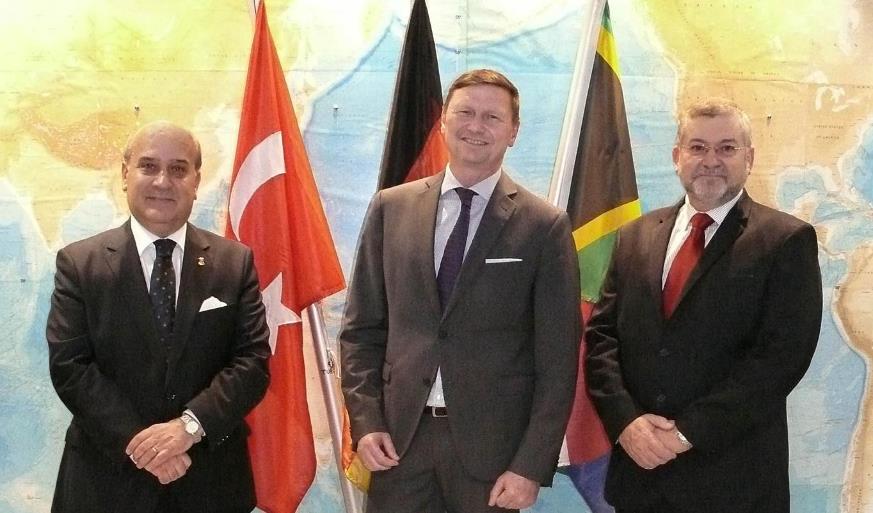 The IHO Secretariat
19 Personnel
1 Secretary General and 2 Directors
5 Professional Assistants
2 + 1 Translators
8 Supporting Staff
+ 3 Seconded Staff (Japan, Peru, ROK)
Activities of the IHO Secretariat
Secretariat role
15 technical standards
10 associated guidelines
18 other publications
Direct support to 40 bodies (Committees, WGs and RHCs)
Conference organisation
External representation
bi-lingual website
IHO
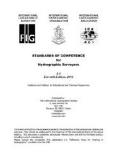 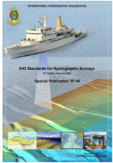 89 Member States
Recognized competent authority at UN General Assembly and IMO
Active liaison with:UN-IMO, UN-GGIM, UN-DOALOS, UNESCO-IOC, UN-WMO, EC, GEO, IALA, ISO, FIG, ICA, CIRM, ICS, …..
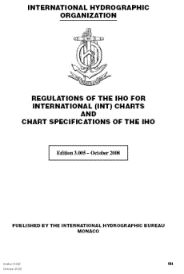 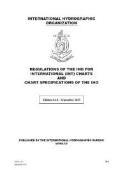 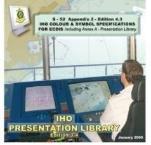 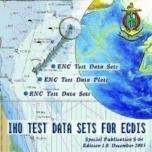 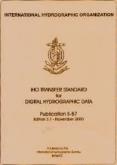 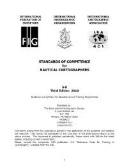 IHO Member States - 2018
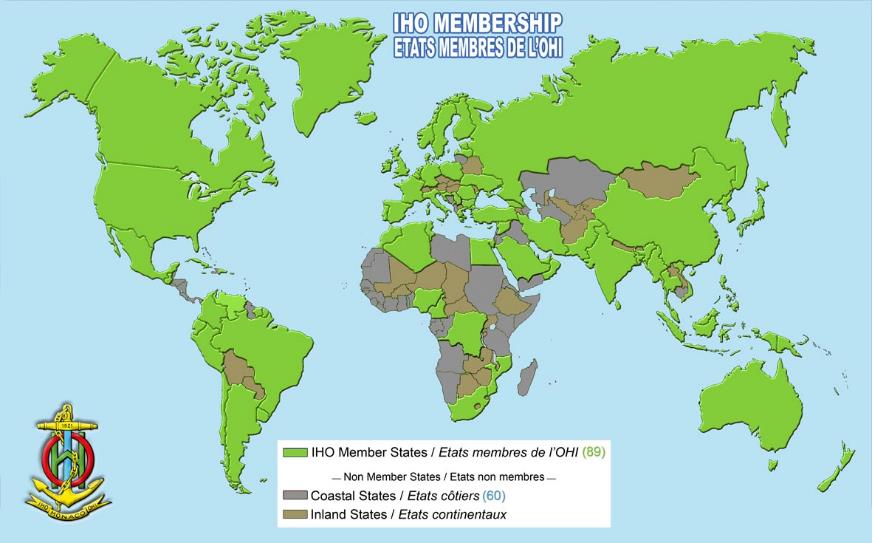 The Structure of the IHO
IHO ASSEMBLY
IHO SECRETARIAT
(SECRETARY-GENERAL)
Finance Committee (FC)
IHO COUNCIL
Hydrographic Services and Standards Committee (HSSC)
Inter-Regional Coordination Committee (IRCC)
Capacity Building Sub-Committee (CBSC)
Regional Hydrographic
Commissions (RHCs)
Nautical Cartography WG
 (NCWG)
Sub-Committee on the Worldwide Navigational Warning Service(WWNWS-SC)
ENC Standards Maintenance WG
(ENCWG)
Hydrographic Commission on Antarctica (HCA)
Nautical Information Provision WG (NIPWG)
Worldwide ENC Database WG
(WENDWG)
S-100 WG
IHO Data Centre for Digital Bathymetry (DCDB)
Data Quality WG (DQWG)
Marine Spatial Data Infrastructure WG (MSDIWG)
IHO-IOC General Bathymetric Chart of the Oceans (GEBCO) 
Guiding Committee(GEBCO GC)
Data Protection Scheme WG (DPSWG)
Tides, Water level and Current WG (TWCWG)
IHO-EU Network  WG
(IENWG)
Technical Sub-Committee on Ocean Mapping (TSCOM)
Hydrographic Dictionary WG   (HDWG)
Crowd-Sourced Bathymetry WG (CSBWG)
Sub-Committee on  Regional Undersea Mapping (SCRUM)
FIG-IHO-ICA International  Board on Standards of Competence for Hydrographic Surveyors and Nautical Cartographers (IBSC)
Sub-Committee on Undersea Feature Names (SCUFN)
IHO-IAG Advisory Board on the Law of the Sea (ABLOS)
Regional Hydrographic Commission
15 RHCs + Hydrographic Commission on Antarctica
Regional coordination of
charting schemes
capacity building and assistance
bilateral cooperation
technical cooperation
training
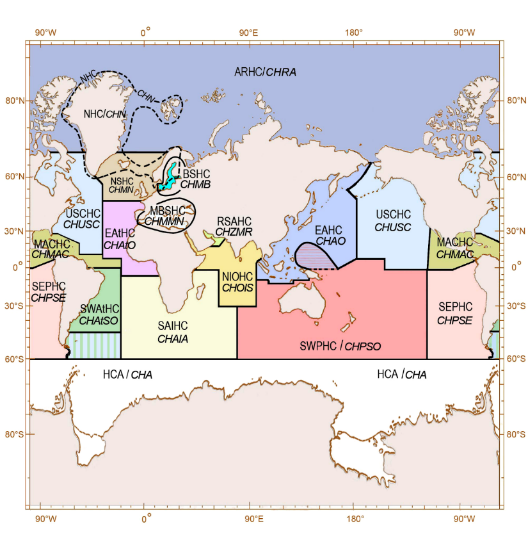 3-yearly IHO Assembly 
Annual Council meetings
Annual Committee meetings
Annual or bi-annual WG meetings + work by correspondence
Voting at Assembly and by correspondence
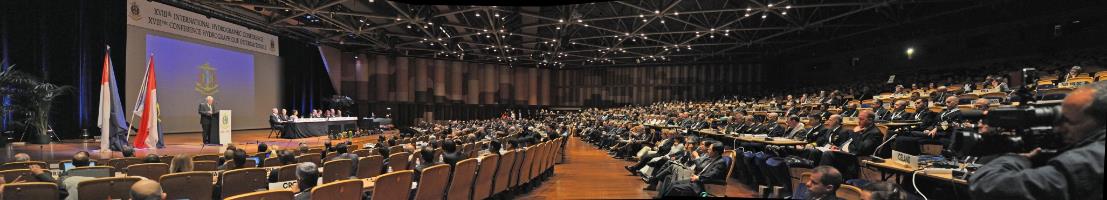 Participation in IHO Activities
Permanent Secretariat (20 full-time) + 3 seconded officers from MS 
IHO Member States (via national Hydrographer)
Sister IGO’s
Accredited Non-Governmental Organizations (recognised international observer organizations)
Expert Contributors (industry and academia) - by invitation (to WGs only)
… some current IHO priorities
Outreach and raising awareness
Increasing IHO membership
MSDI and provision of geo-data
S-100 implementation and development
Supporting implementation of e-Navigation
Crowd-Sourced Bathymetry, Seabed2030 Project
Satellite Derived Bathymetry
Capacity Building
World Hydrography Day (21 June)
Hydrography-underpinning  Blue Economy – 2013
Hydrography- Much More Than Just Nautical Charts - 2014
Our seas and waterways – yet to be fully charted and explored - 2015
Hydrography – the key to well-managed seas and waterways - 2016
Mapping our seas and oceans - more important than ever – 2017
 Bathymetry-The Foundation for Sustainable Seas, Oceans
and  Waterways (2018)
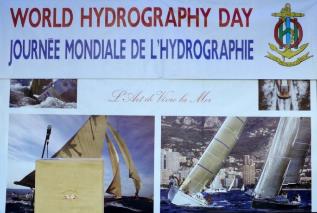 World Hydrography Day (2019)
Hydrographic information to drive Marine knowledge
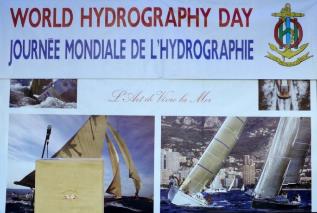 The IHO Website
www.iho.int

	An increasingly important means of facilitating communication between Member States, Committees, Working Groups and the IHO Secretariat
International Hydrographic Organization
IHO Secretariat
4b, Quai Antoine 1er
B.P. 445
MC 98011 MONACO CEDEX
Principauté de Monaco

Telephone: +377 93 10 81 00
Fax: +377 93 10 81 40
e-mail: info@iho.int
WEB Site: http://www.iho.int
Questions?
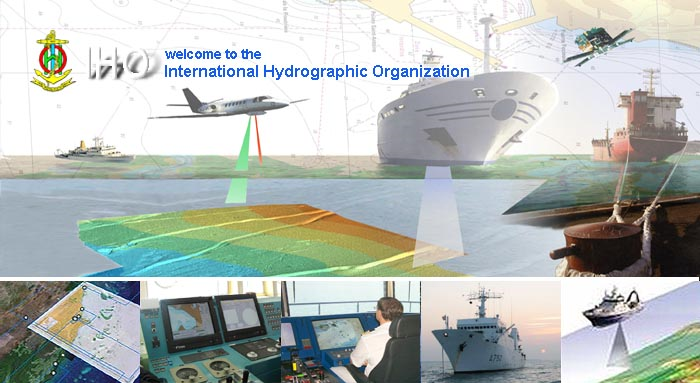 www.iho.int